GUIDE
SÅDAN FINDER DU DIN INVITATIONSKODE
STEP 1
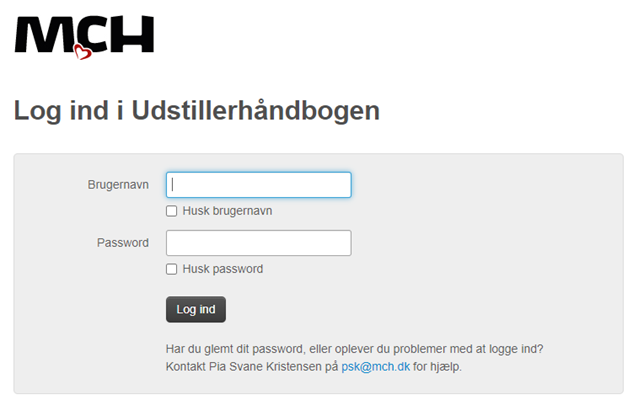 Log in i Udstillerhåndbogen

Dit brugernavn og kodeord er blevet tilsendt i seneste udstillernyt.
STEP 2
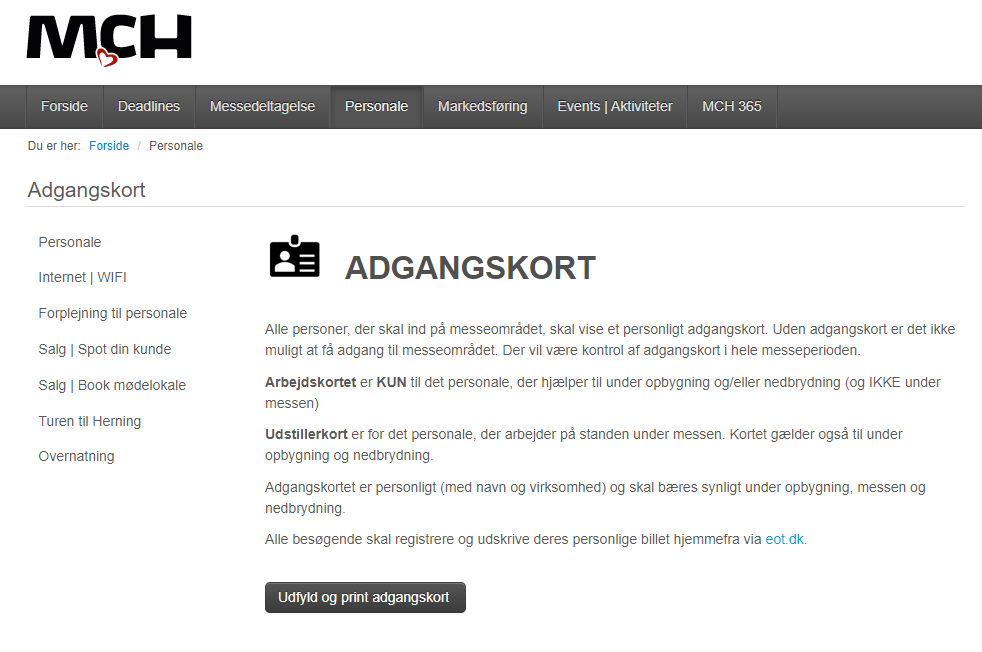 Vælg ”Mit personale” 
Vælg herefter ”Adgangskort”
Klik på knappen ”Udfyld og print adgangskort her”
STEP 3
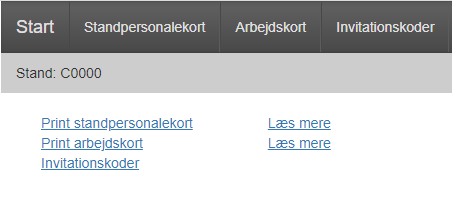 Klik på ”Invitationskoder”
STEP 4
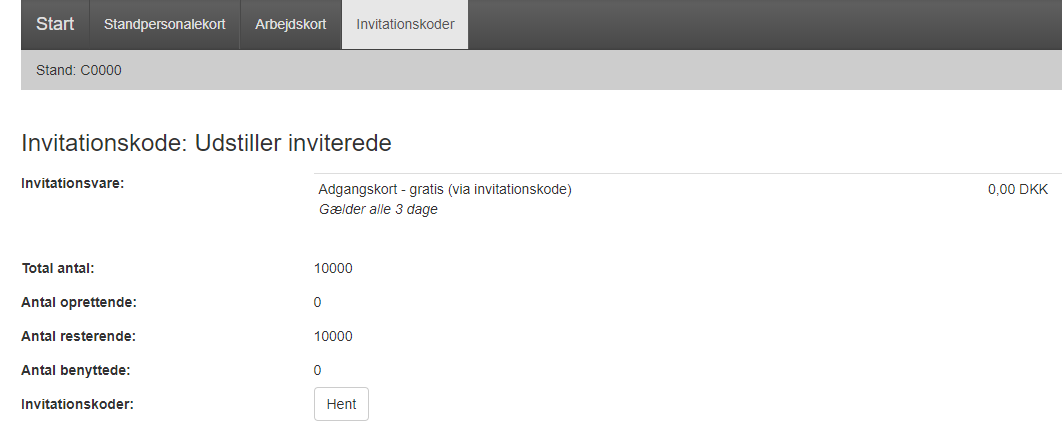 Klik på knappen ”Hent”
STEP 5
Hent Excel-filen i venstre hjørne. 
Under overskrift ”Invitationskode” finder du jeres unikke invitationskode, som I kan sende ud til de som I ønsker at se på standen
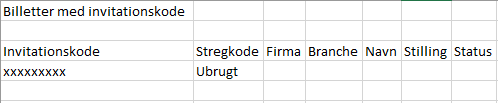 KONTAKT- HAR DU SPØRGSMÅL ER DU VELKOMMEN TIL AT KONTAKTE OS
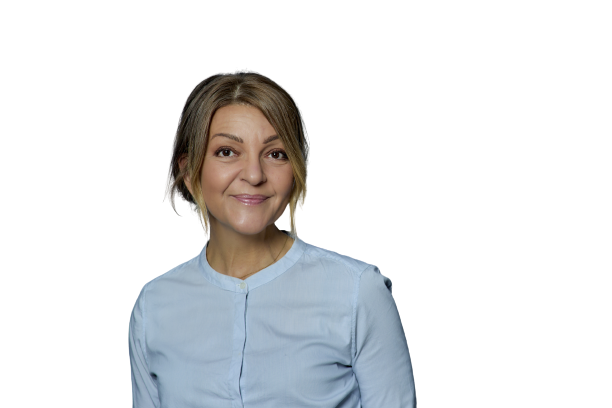 TRINE MARIA VITTRUP
Tlf. 9926 9883tv@mch.dk
Michelle van schaik
Tlf. 9926 9856msc@mch.dk
GOD FORNØJELSE
Vi glæder os til at se jer på EOT Elektronisk of tomorrow